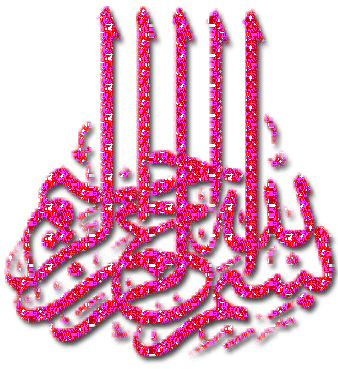 طرح 247 (Primary PCI)
دکتر علیرضا رای 
فلوشیپ اینترونشنال کاردیولوژی 
 دانشیار دانشگاه علوم پزشکی کرمانشاه
سکته قلبی با ST در ECG و افزایش بیومارکرها مختص میشود.
ST  در مردها به میزان 2 mm و در زنان به میزان 1.5 mm کافی است
وجود LBBB ، هیپرتروفی بطن چپ و سندرم بروگادا تشخیص MI را مشکل می سازد.
در ایالات متحده هر ساله یک میلیون نفر دچار انفارکتوس میوکارد میشوند.
نژاد سیاه و افراد مسن بیشتر دچار سکته قلبی میشوند.
در طی 30 سال گذشته میزان مرگ و میر MI کاهش یافت ولی در یک دهه اخیر ثابت باقی مانده است.
میزان کلی مرگ و میر سکته قلبی بین 5 تا 16% و در سال اول 7 تا 8% است.
اکثر عوارض سکته قلبی در یکصد و هشتاد روز اول ایجاد میشود.
بیشتر مرگ و میرها در یک ساعت اول اتفاق می افتد.
در اوایل قرن بیستم درمان بیماران MI فقط بصورت Clinical observation بود.
در سال 1960 با ایجاد CCU آریتمی های قلبی با دفیبریلاتور کنترل شد.
خط سوم درمان بیماران انفارکتوس میوکارد فیبرینولیتیک بود.
خط چهارم Primary PCI است.
دلایل افزایش مرگ و میر انفارکتوس میوکارد
تشخیص علائم سکته قلبی:
اکثر افراد پیر، زنان ، افراد با طبقات اجتماعی پائین علائم MI را دیر تشخیص میدهند.
باید به افراد HTN ،دیابت و تنگی عروق کرونر ،علائم بیماری قلبی را آموزش داد.
خستگی طولانی مدت و تنگی نفس میتواند از علائم MI باشد.
انتقال به بیمارستان باید با آمبولانس باشد نه بوسیله خانواده فرد.
باید در انتقال بیمار از اورژانس به کت لب هماهنگی لازم موجود باشد.
در صورتیکه درد بیمار در عرض 5 دقیقه به TNG جواب ندهد باید به اورژانس اطلاع بدهند.
زمان در استراتژی درمان Acute MI مؤثر است.
در مطالعه CAPTIM نشان داده شده است که early reperfusion در       2 ساعت اول MI بهتر از Primary PCI است.
ECG از طریق Emergency Medical Service باید در اولین First Medical contact انجام پذیرد.
اگر در اولین 90 دقیقه تماس با FMC بتوان Primary PCI را انجام داد این مسئله باید انجام شود.
اگر بیمار به بیمارستان دارای امکانات Primary PCI منتقل نشود باید درعرض 12 دقیقه به بیمار فیبرینولیتیک تزریق شود.
در صورتیکه فاصله FMC تا شروع Primary PCI بیش از 120 دقیقه طول بکشد باید فیبرینولیتیک جهت بیمار شروع شود.
حداکثر زمان شروع فیبرینولیتیک تراپی از زمان ورود به بیمارستان باید بیش از 30 دقیقه باشد.
Primary PCI بدون در نظر گرفتن زمان:
افرادی که بعد از 12 ساعت از MI وارد بیمارستان می شوند.
کسانی که احتمال خونریزی با فیبرینولیتیک بالای 40% دارند
افرادی که بعد از MI دچار نارسایی حاد قلبی شده اند.
داروهای قبل از Primary PCI
162-320mg A.S.A
Plavix 60mg
Prasugrel 60mg
Ticagrel 180mg
Anticoagulation therapy
استفاده از ترومبواکشن III Iib
باز کردن عروق دیگر قلب بجز عروق IIb III Calprip
Rescue PCI
Pharmaco invasive stratety در طی 3 تا 24 ساعت بعد از فیبرینولیتیک تراپی
آمار مقایسه ای مورتالیتی به تفکیک سال
98-94
شاخص های PPCI
ازآغاز طرح تا پایان شهریور ماه 99(57ماه)
تعدادMI STE پذیرش شده مرکز:4262
تعداد بیماران مشمول طرح247 (ورود به کت لب) : 2928 نفر(69%)
تعداد ترومبولتیک تراپی: 943(22%)
تعداد درمان مدیکال: 412 (9%)
تعدادبیماران 247 منجر بهPPCIموفق(استنت گذاری و بالن گذاری وباز شدن رگ کات شده):2178 نفر(74%)
تعداد مورتالیتی بیماران وارد شده به طرح: 102 (3% از ورود به طرح)(2.4% از کل MI)
میانگینDoor To Device Time :72 دقیقه
تعداد روزهای فعال:1548 روز  از 1716 روز (90%)
نیازهای مرکزدر خصوص ادامه طرح PPCI و آنژیوگرافی
اجرای برنامه تله مدیسین در مرکز فوریت های 115
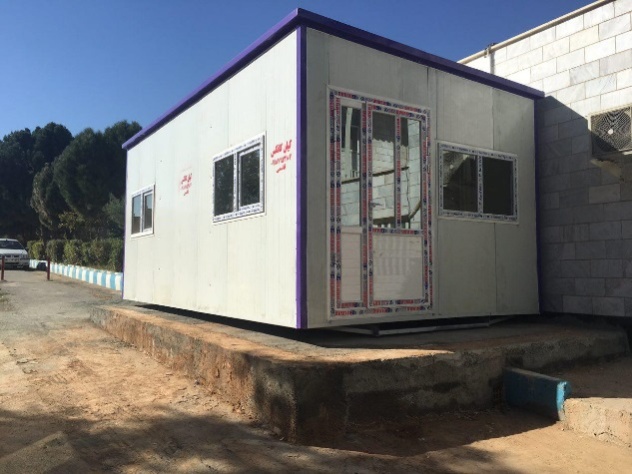 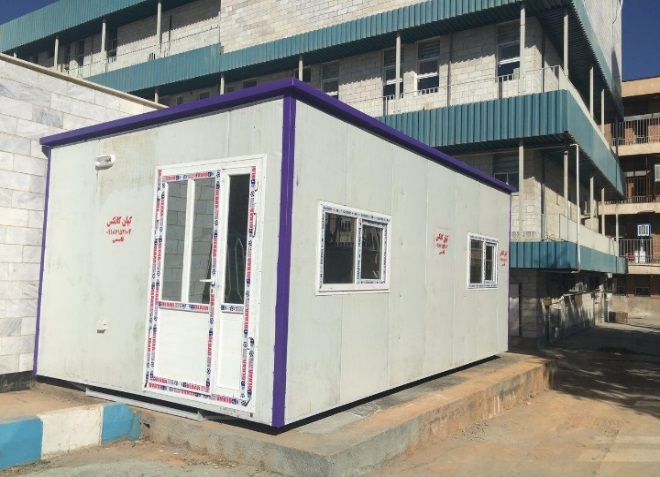 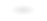 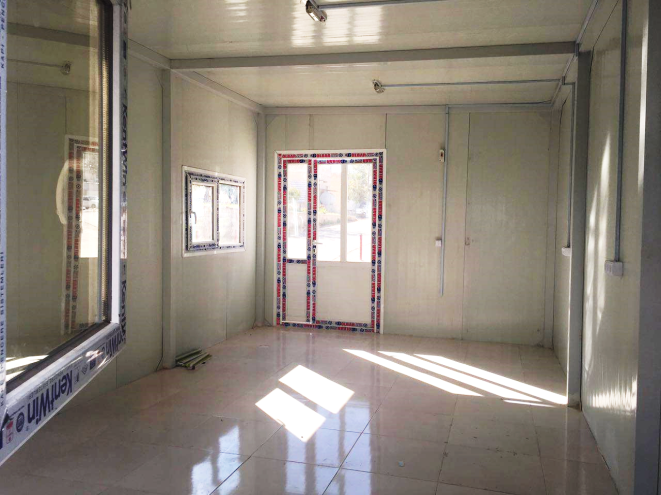 P.PCI  در سال 94
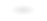 Door To Device Timeدر سال 94
P.PCI  در سال 95
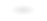 *درماه های فوق به دلیل کمبود تجهیزات و وسایل، پوشش کامل انجام نپذیرفته است.
P.PCI  در سال 95
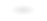 * از آغاز طرح تا پایان اسفندماه 95،تعداد 716 بیمار P.PCI شده اند.
Door To Device Timeدر سال 95
73'
P.PCI  در سال 96
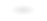 *درماه های فوق به دلیل عدم تقبل سازمان های بیمه گردرپرداختهای PPCI، طرح 247 انجام نشده است.
P.PCI  در سال 96
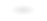 *درماه های فوق به دلیل عدم تقبل سازمان های بیمه گردرپرداختهای PPCI، طرح 247 انجام نشده است.
P.PCI  در سال 97
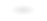 درصد مراجعه با آمبولانس سال 96
شاخص های PPCI
شاز آغاز طرح تا  20 اردیبهشت 97
شاخص های PPCI
شاز آغاز طرح تا  20 اردیبهشت 97
تعدادMI STE پذیرش شده مرکز: 1996
تعداد ترومبولتیک تراپی: 387
تعداد بیماران مشمول طرح247 (ورود به کت لب) :    1564   نفر
نسبت  بیماران وارد شده به طرح247 به کل STE MI : 80%
تعدادبیماران 247 منجر بهPPCI :1248   نفر
تعداد مورتالیتی بیماران مشمول طرح247:(2.8%)
تعداد مورتالیتی بیماران ترومبولتیک تراپی شده : 5%
میانگینDoor To Device Time :69 دقیقه
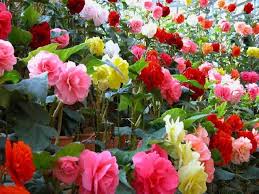 با سپاس از توجه شما